FUNCIONES 2
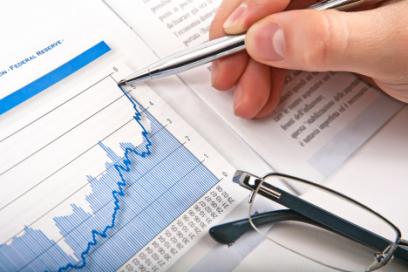 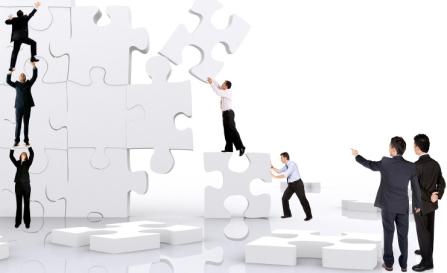 0. Introducción a los ejes cartesianos
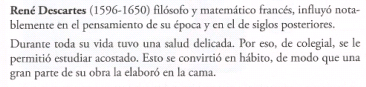 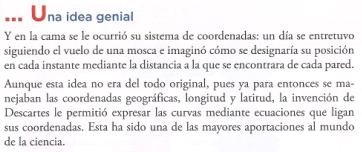 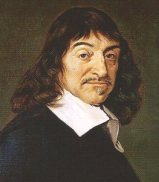 Descartes en Latín es “Cartesius”, de ahí el nombre de coordenadas cartesianas
1. Formas de expresar una función
Ejemplo: Construye la tabla de valores y la gráfica de la fórmula y=2x+1
2. Representación a partir de una fórmula
Obtener una tabla de valores y representar gráficamente las funciones:
f(x)= -2x+1
f(x)= (x^2)-1
f(x)=( x^3)+1
2. Representación a partir de una fórmula
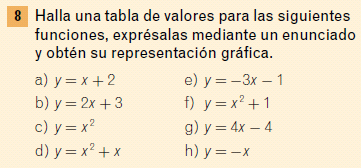 3. Estudio de las rectas (Polinomios 1º grado)
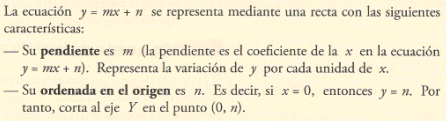 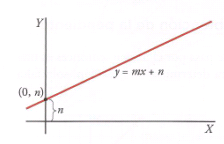 3. Estudio de las rectas (Polinomios 1º grado)
Formas de calcular la pendiente “m”
1) Después de calcular n, sustituir un punto en la fórmula.

2) m= b/a = (y2-y1)/(x2-x1)
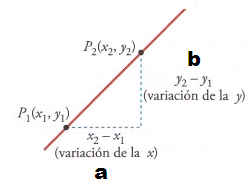 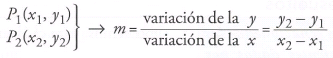 3. Estudio de las rectas (Polinomios 1º grado)
EJERCICIOS: Pag 166
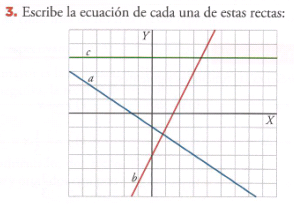 3. Estudio de las rectas (Polinomios 1º grado)
EJERCICIOS: Pag 166
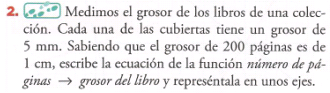 4. Ecuación recta dado un punto y la pendiente
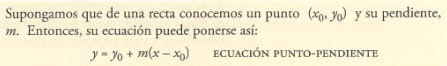 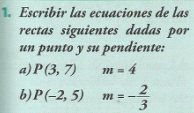 4. Ecuación recta dado un punto y la pendiente
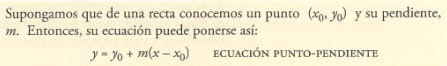 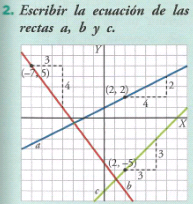 4. Ecuación recta dado un punto y la pendiente
EJERCICIOS: Pag 167
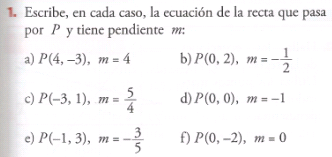 4. Ecuación recta dado un punto y la pendiente
EJERCICIOS: Pag 167
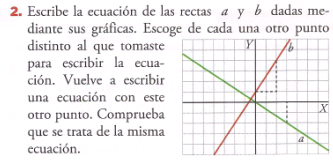 5. Ecuación recta dados 2 puntos
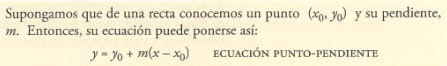 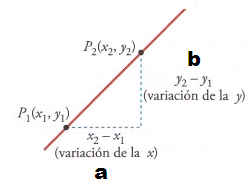 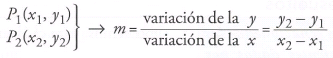 4. Ecuación recta dado un punto y la pendiente
EJERCICIOS: Pag 168
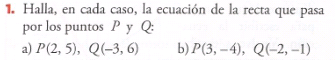 4. Ecuación recta dado un punto y la pendiente
EJERCICIOS: Pag 168
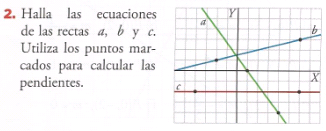 3. Estudio de las rectas (Polinomios 1º grado)
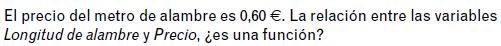 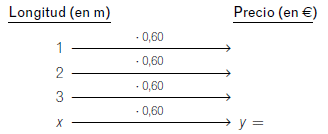 3. Estudio de las rectas (Polinomios 1º grado)
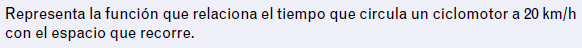 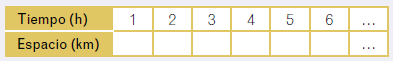 3. Estudio de las rectas (Polinomios 1º grado)
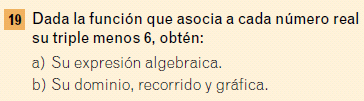 4. Estudio de parábolas (Polinomios 2º grado)
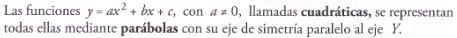 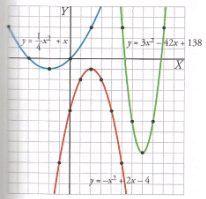 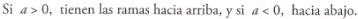 4. Estudio de parábolas (Polinomios 2º grado)
Ejemplos de funciones que son parábolas:
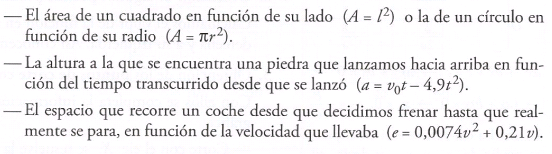 Pasos para representar una parábola:
Calcular vértice   v= -b/2ª
Calcular puntos de corte
Completar una tabla de valores incluyendo vértice y puntos de corte
Representar
4. Estudio de parábolas (Polinomios 2º grado)
Pag. 172
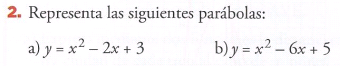 5. Proporcionalidad inversa (1/x)